Základy Ortopedie
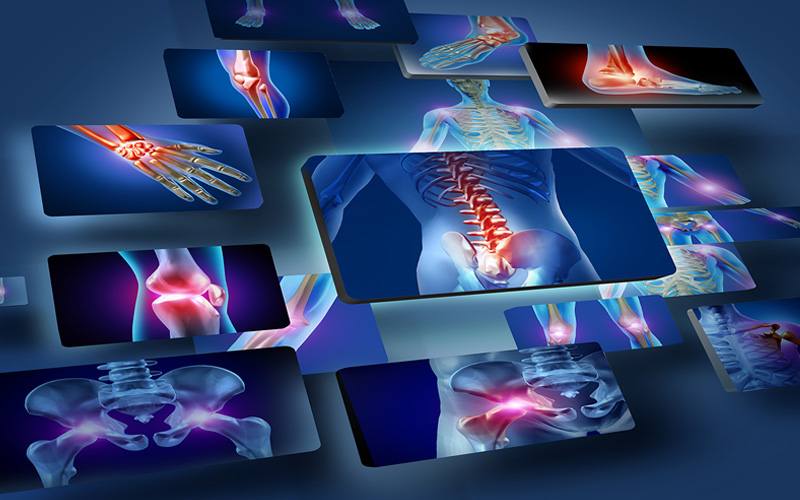 MUDr. Robert Vyskočil
Ortopedická klinika Fn Brno
Přednosta: Prof. MUDr. Martin Repko PhD.
Ortopedie
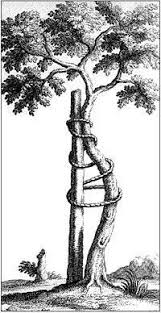 Chirurgický obor řešící:

Degenerativní onemocnění
Vrozené vady
Traumata / Posttraumatické stavy
Zánětlivá onemocnění
Nádorová onemocnění

  muskuloskeletálního systému
literatura
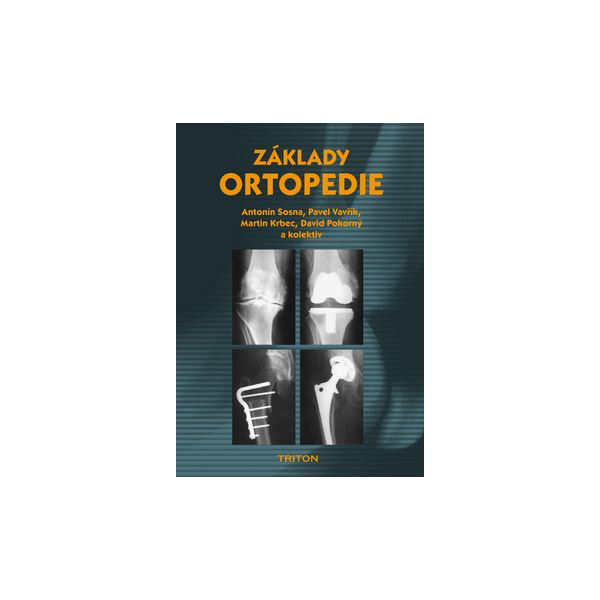 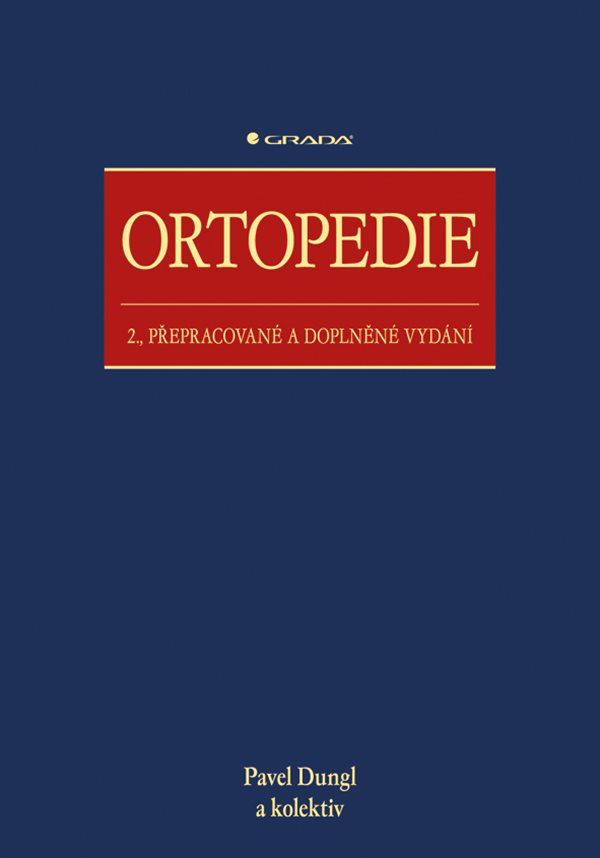 Ortopedie Fn Brno
Spondylochirurgie 
           - deformity /skoliózy/
           - degenerativní postižení 
           - tumory / primární, sekundární /
           - traumata 
  Všeobecná Ortopedie
           - TEP kloubů, revizní operace, reimplantace 
           - ASK kolene, kyčle, ramene, hlezna, zápěstí, lokte
           - ortopedie ruky, nohy
           - léčba chondrálních defektů, Osteoporózy a jejich následků
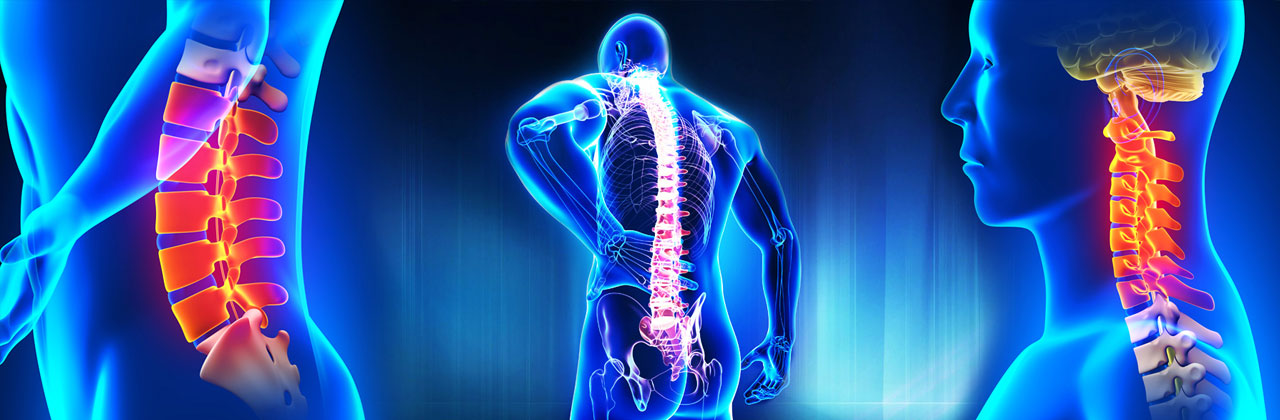 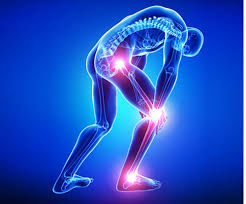 Ortopedie x chirurgické obory
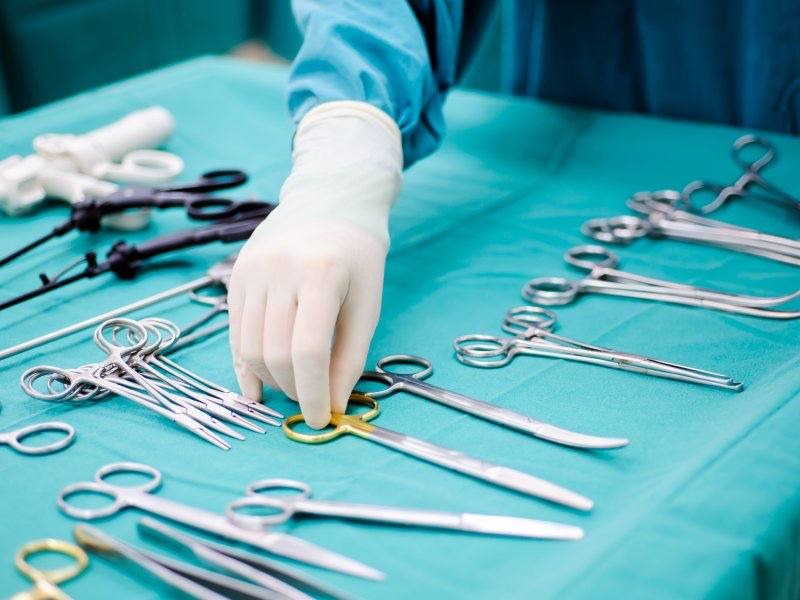 Traumatologie, Chirurgie

 - traumata končetin a viscerálních orgánů
   AO principy
     https://www2.aofoundation.org/wps/portal/surgery   

 - akutní stavy/elektivní operativa

 - operativa měkkých tkání
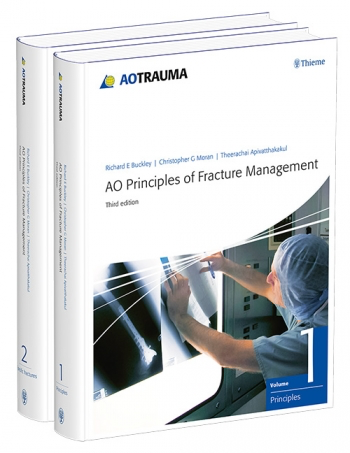 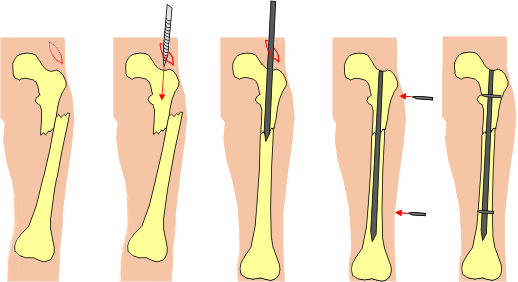 Ortopedie x chirurgické obory
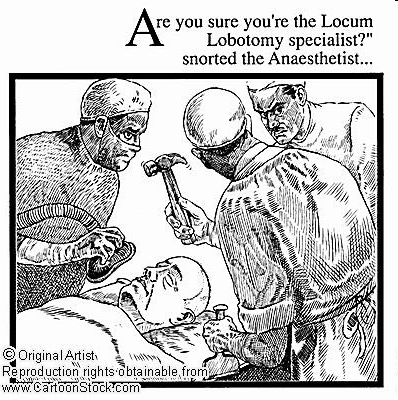 Neurochirurgie

problematika CNS – mozek, mícha
  intradurální patologie
- degenerativní postižení, diskopatie
nádorová onemocnění
úžinové syndromy  /SKT/, neuropatie
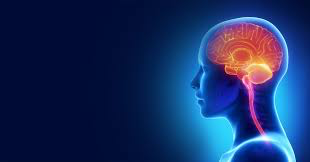 Ortopedie x nechirurgické obory
Neurologie

- diagnostika a konzervativní terapie
degenerativní postižení páteře
neurologická topizace obtíží 
  radikulopatie iritační / zániková
klinické vyšetření, EMG, SSEP, MEP
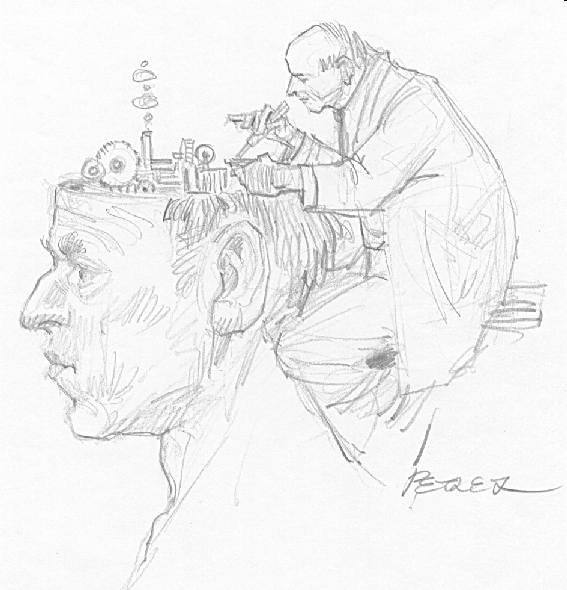 Ortopedie x nechirurgické obory
Revmatologie

diagnostika a konzervativní terapie 
  systémových chorob muskuloskeletálního 
  systému – RA, m. Bechtěrev, artritidy,
  autoimunitní onemocnění
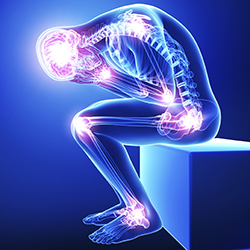 Ortopedie x nechirurgické obory
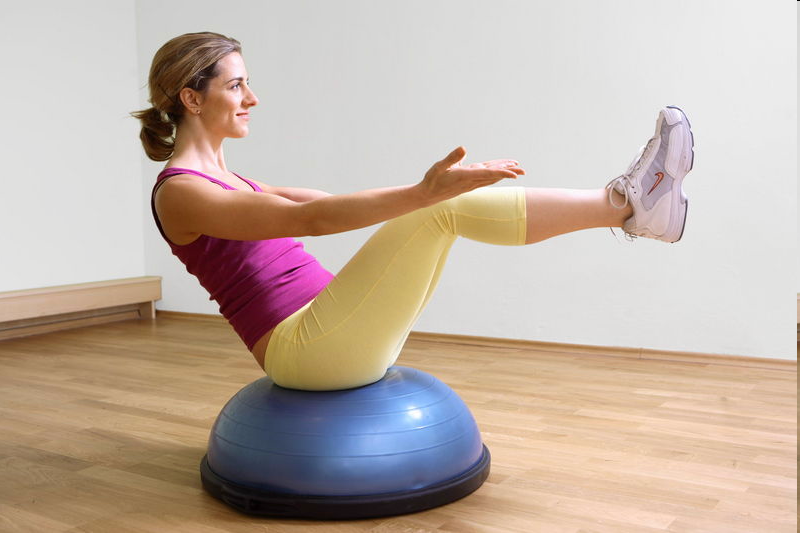 Fyzioterapie, rehabilitace

konzervativní terapie – MT, mobilizace, 
  stretching, fyzikální terapie, LTV, kinesiotaping
Degenerativní postižení páteře, končetin 
Entesopatie, úponové bolesti, myalgie, 
  pooperační stavy
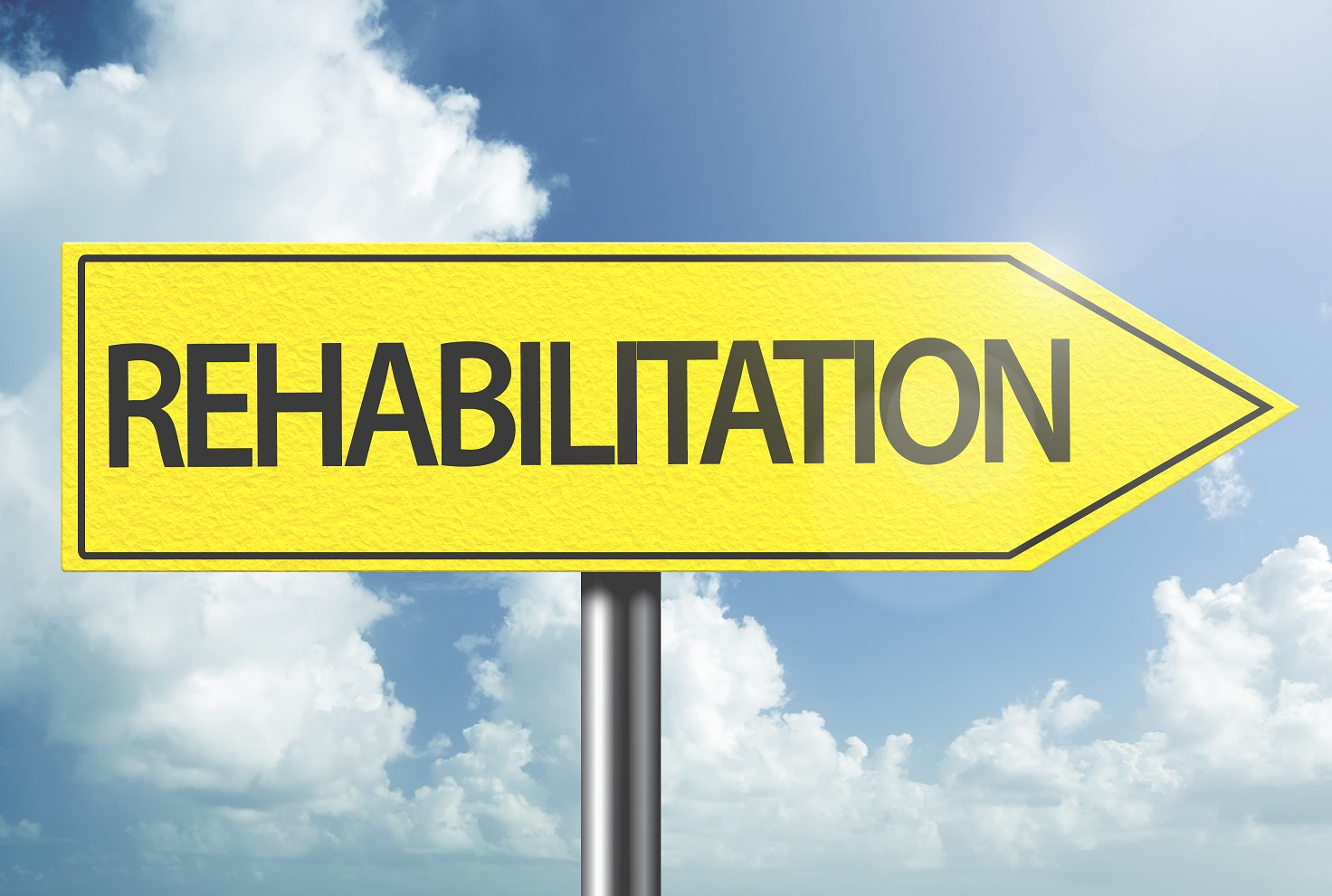 Ortopedie
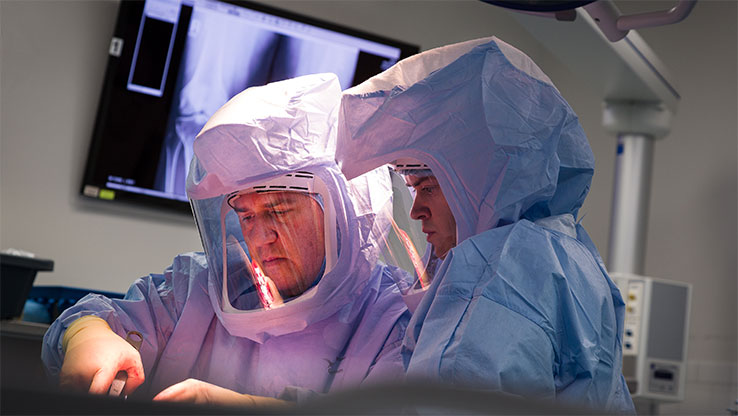 operační / konzervativní terapie
elektivita
přísná aspese
rozvoj „medicínské industrie“
super/sub specializace – 
           týmy: TEP, ASK, Spondylo,.. 
                      kyčel, koleno, DK – hlezno a noha
                      HK – rameno, loket, ruka
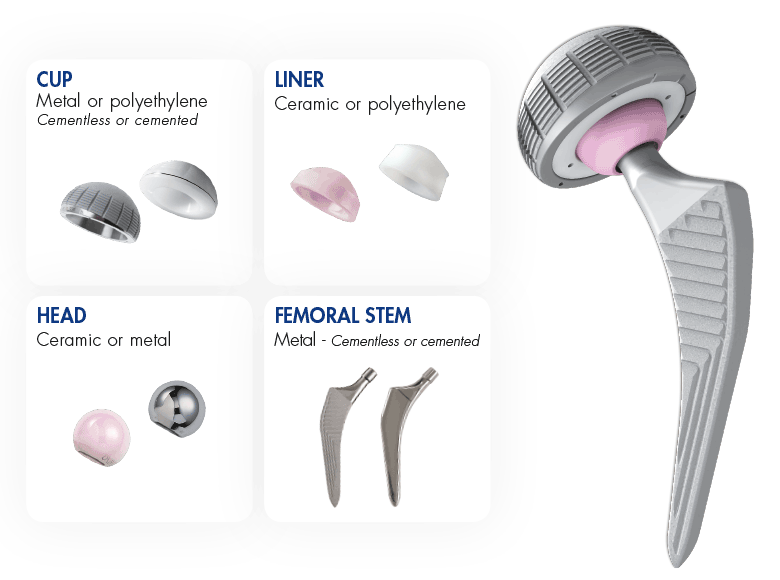 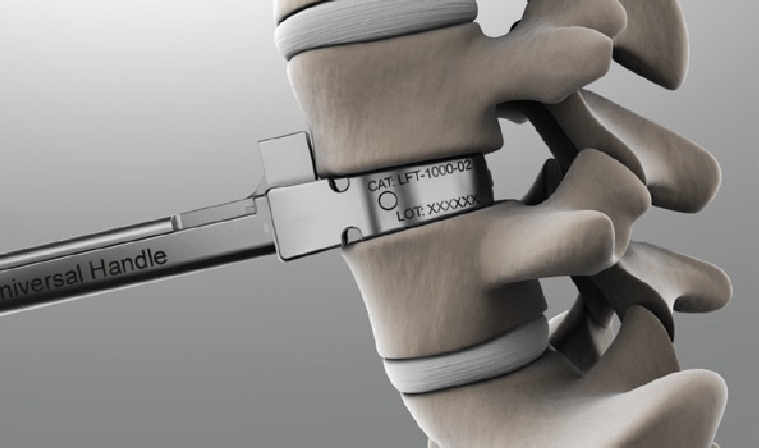 Ortopedie – vyšetřovací metody
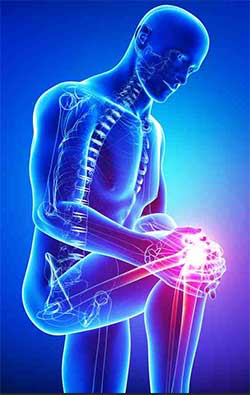 Anamnéza
Klinické vyšetření
Zobrazovací metody – RTG, UZ, CT, MRI
  Scintigrafie, PET, PET – MRI
Laboratorní testy – KO, FW, CRP, prokalcitonin
Mikrobiologické vyšetření, PCR – genetika 
Histologie
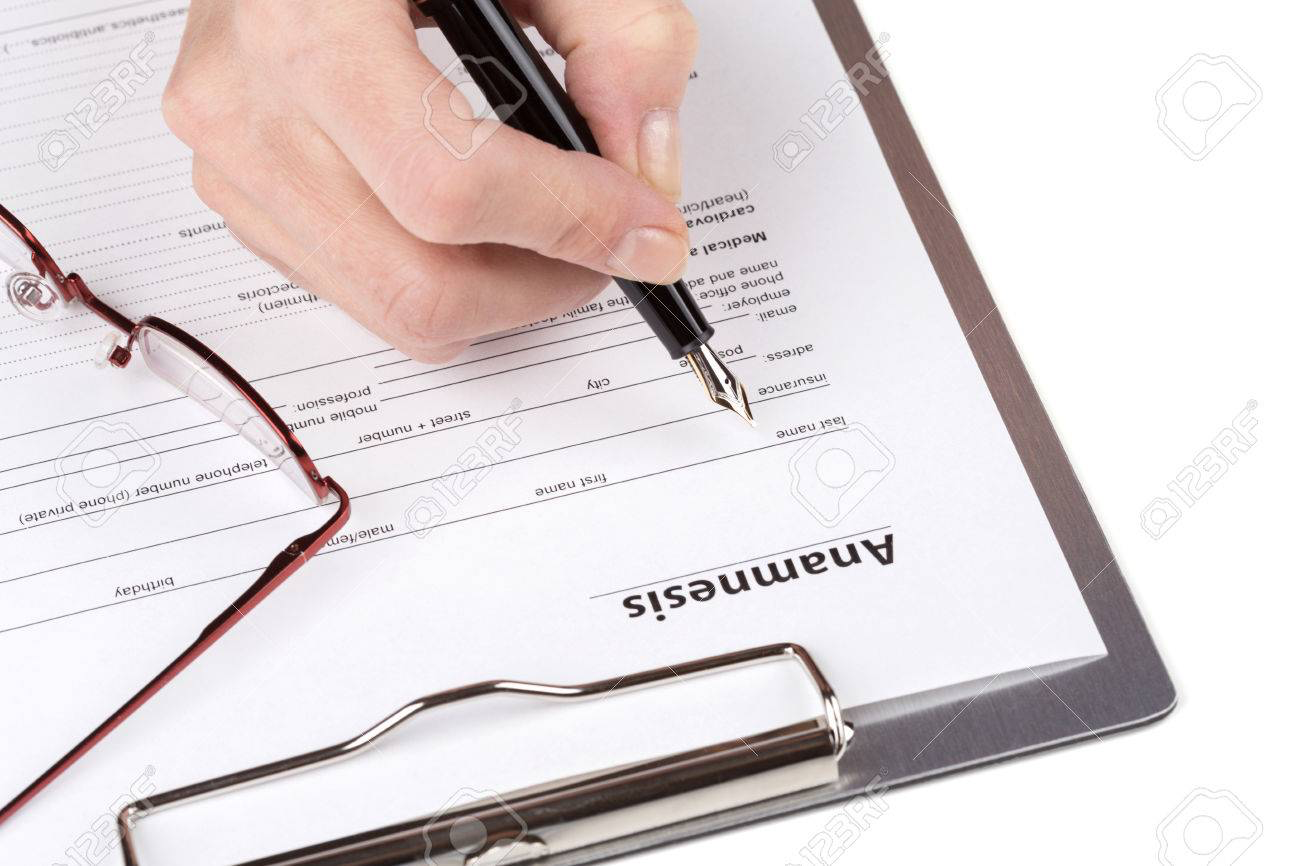 Ortopedie – Anamnéza
Základ !!
Rodinná, osobní anamnéza
Nynější onemocnění –  subjektivní obtíže, bolestivost – 
                                        klidová /  po zátěžová 
                                        manévry vyvolávající bolesti / úlevová poloha
                                        lokalizovaná / iradiace do periferie
    doba vzniku, progrese / regrese v čase
    efekt klidu / konzervativní léčby
Ortopedie – klinické vyšetření
Kožní kryt - otok, teplota, zarudnutí, náplň kloubu, hematom
Vyšetření pohybu – funkční vyšetření, ROM
                                   S, F, T, rotace
Provokační testy – rameno - Neer, Hawkins – Kennedy, Appley, Jobe,..
                                 koleno – Mcmurray, Appley /menisky/
                                                Lachman, Pivot shift /instabilita, rpt LCA/
                                 páteř   –  Thomayer, lassegue, Schober, Stibor
Vyšetření pohybu – funkční vyšetření, ROM
  neutrální nulová metoda – ve 3 rovinách 
 – Sagitální, Frontální, Transverzální + rotace 

     1.pohyb od těla /extenze, abdukce, zevní rotace/ 
                                         -
     2. nulová poloha / střední postavení kloubu
                                        -
    3. pohyb k tělu / flexe, addukce, vnitřní rotace/
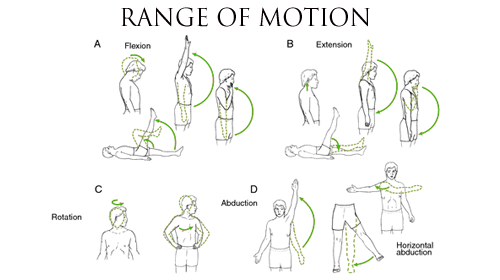 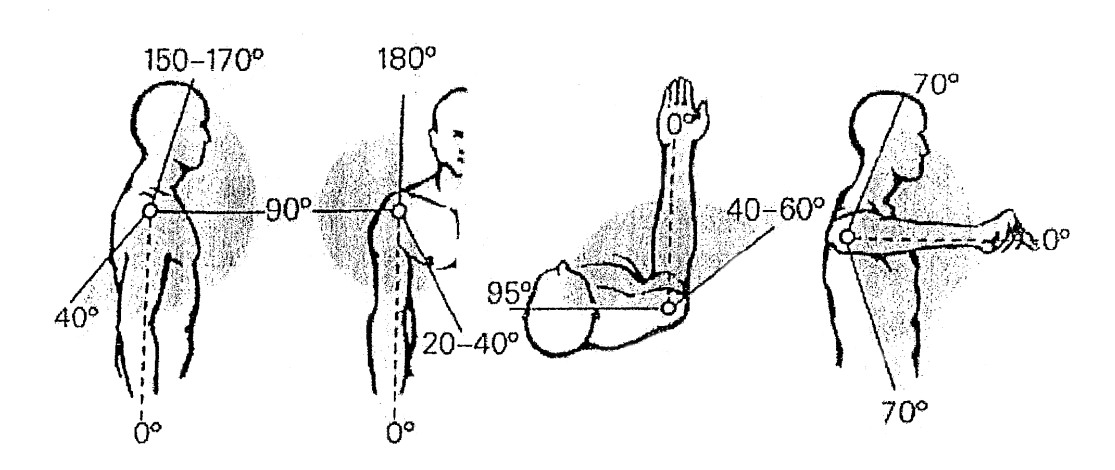 Vyšetření pohybu – funkční vyšetření kyčelního kloubu

S     15 – 0 – 140
F     45 – 0 – 30
T     80 – 0 – 30
R90 50 – 0 - 40
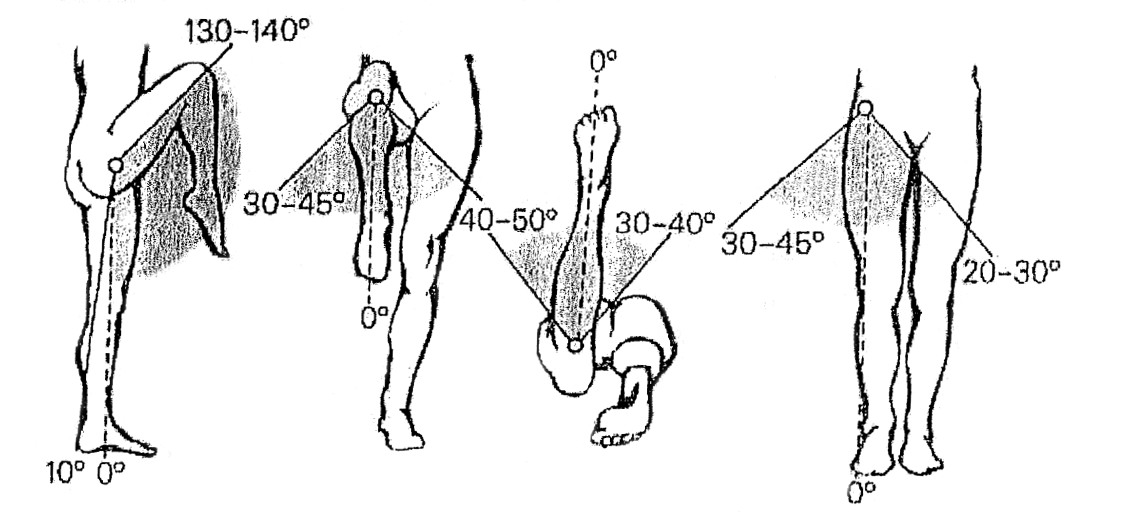 Příklady klinických vyšetření – videa

1. přední zásuvka, lachman test, pivot- shift – nestabilita kolene
2. McMurray, Appley – rpt menisku
3. Balottment patelly – náplň kolenního kloubu
4. Aprehension test – luxace ramene
5. Drop Arm test – rpt RM
Ortopedie – zobrazovací metody
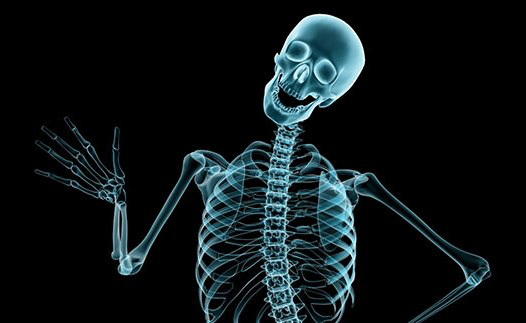 RTG
základní vyšetření, kostěné struktury
2 kolmé projekce, AP + bočná
  funkční snímky / hyperflexe-hyperextenze/

Šikmé projekce, axiální projekce, speciální projekce – 
navikulární kvarteto /os scaphoideum/, sun –rise view /PF/, outlet view transthorakální /rameno/..
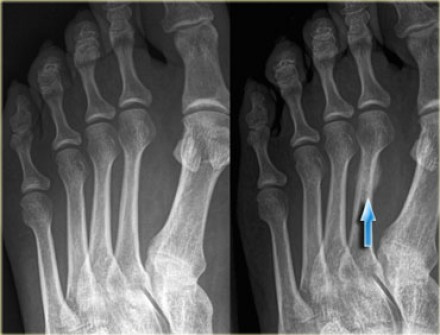 RTG 
CAVE!!   Únavové zlomeniny – stress fraktury
                   opoždění rtg nálezu za klinickým nálezem
                   nutný kontrolní rtg s časovým odstupem 4 – 6 týdnů
                   jiná modalita – MRI, scintigrafie

- Nespoléhat vždy na RTG – důležité propojit s klinikou
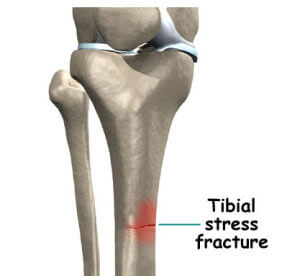 Kazuistika
Mladý muž, st.p.přetížení LDK, bolesti bérce, RTG negat
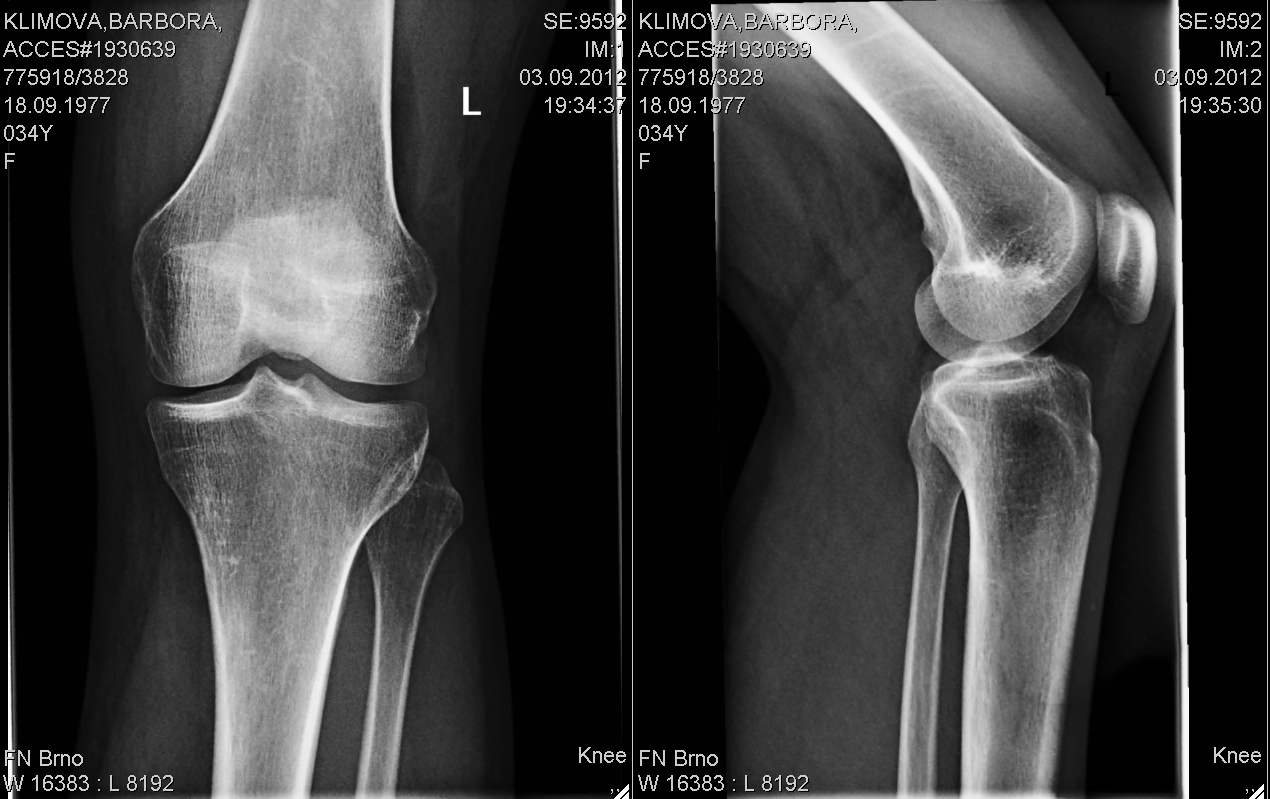 měsíc později…
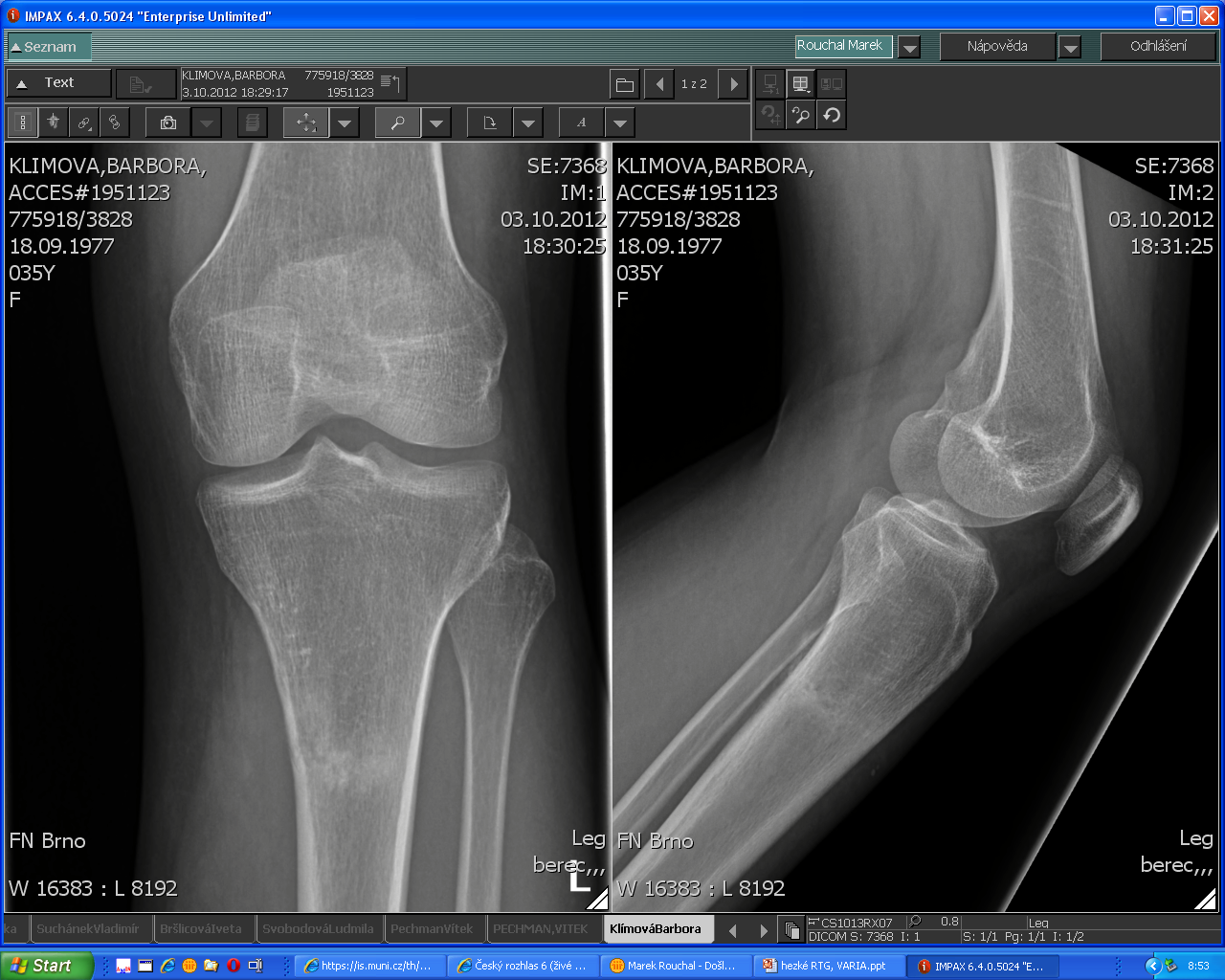 Verifikace MRI, dg. Stress fraktura prox. tibie
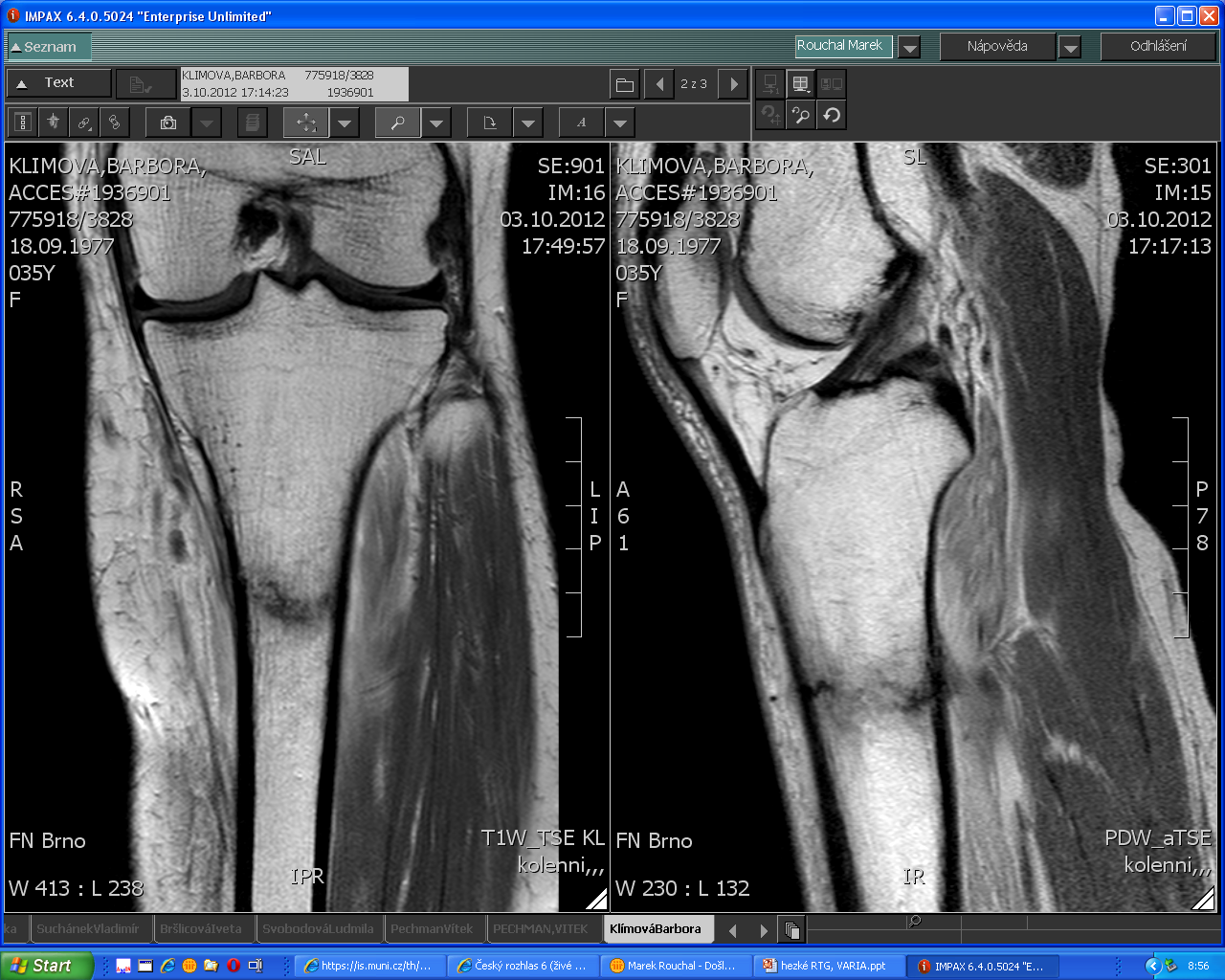 Ortopedie – zobrazovací metody
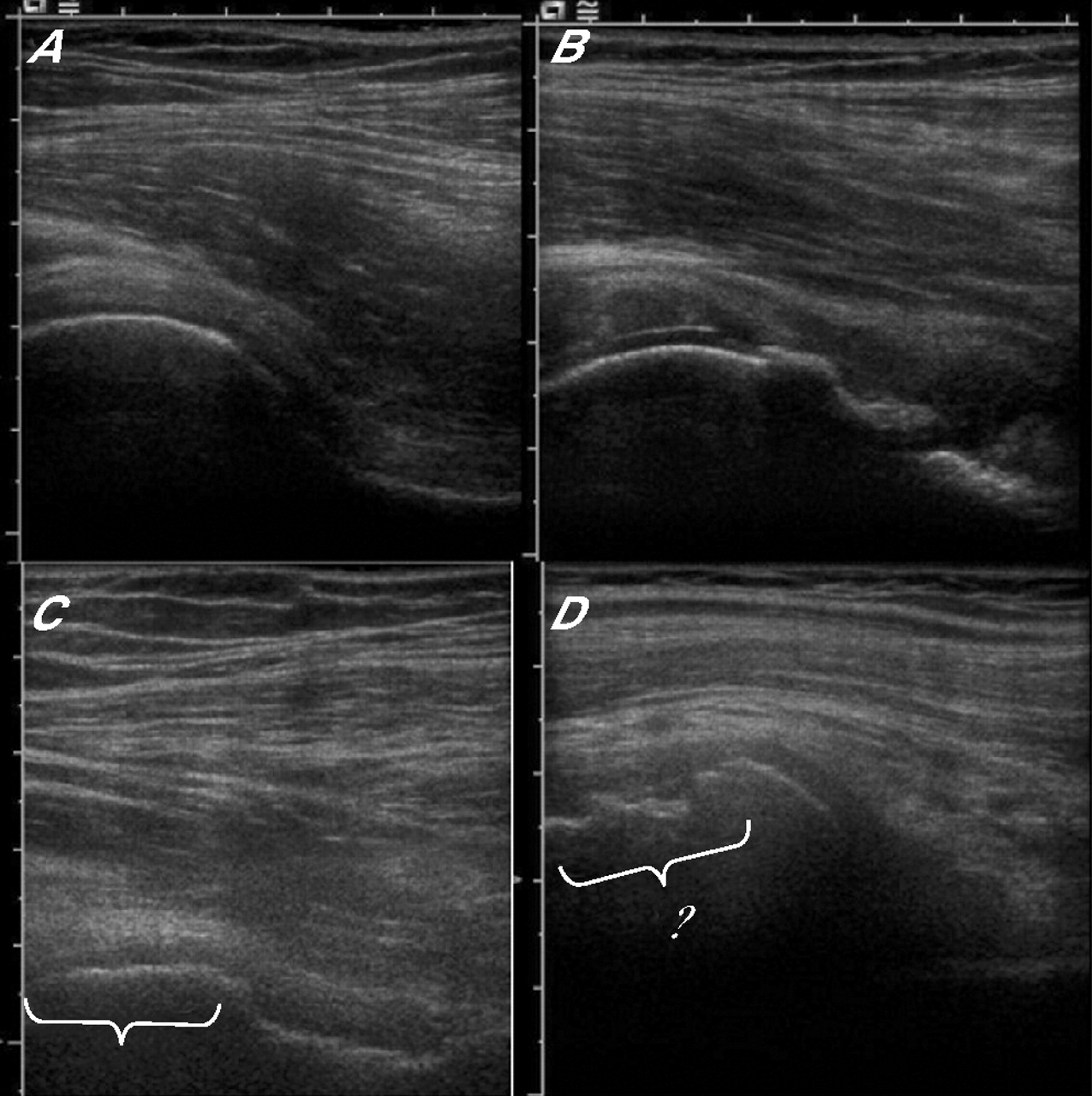 UZ

rychlé, neinvazivní, radiačně nezatěžující
základní novorozenecké vyšetření – 
  trojí síto k vyloučení VDK
vyšetření měkkých struktur – svaly - rpt
                                                   šlachy, úpony - RM
                                                   kloubní výpotek / gonitis, coxitis!! /
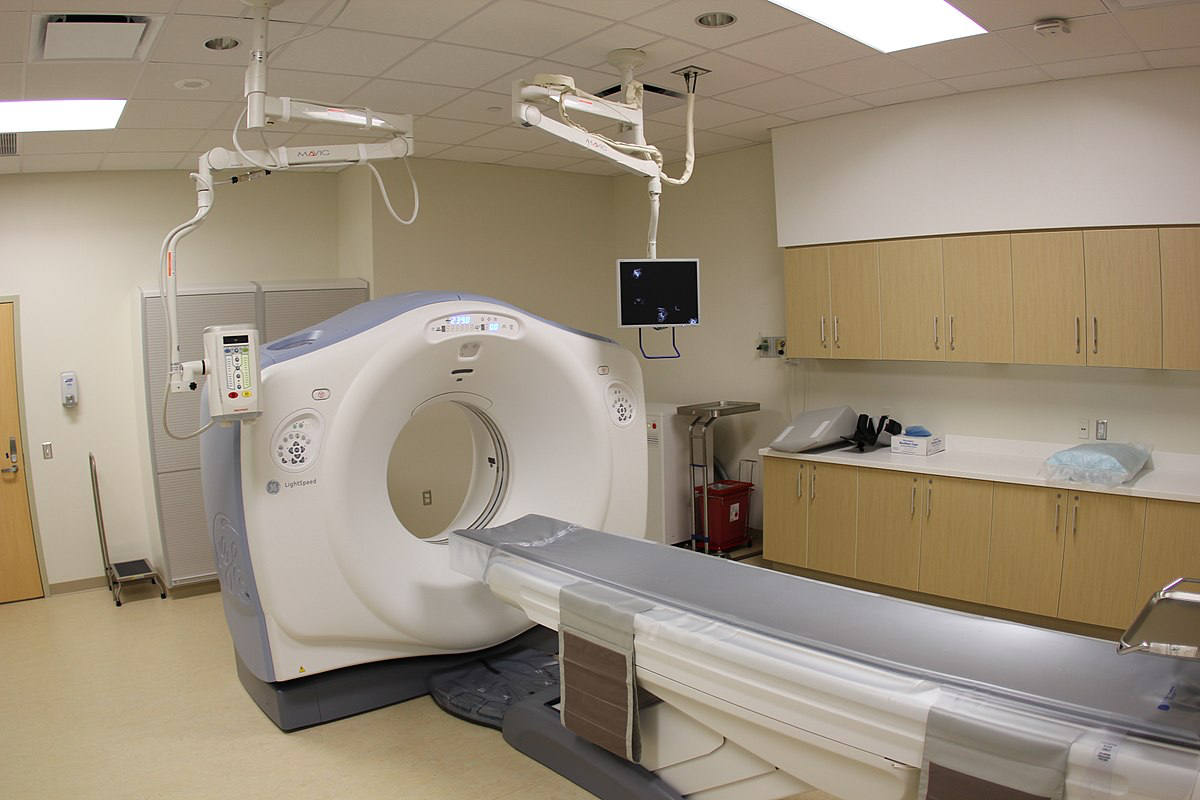 Ortopedie – zobrazovací metody
CT

radiační zátěž
vyšetření kostěných struktur
základní vyšetření u polytraumat – 
  CT – spirální
3D rekonstrukce
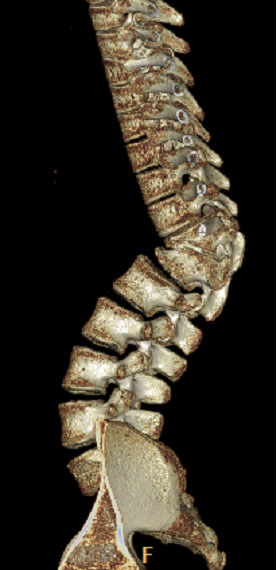 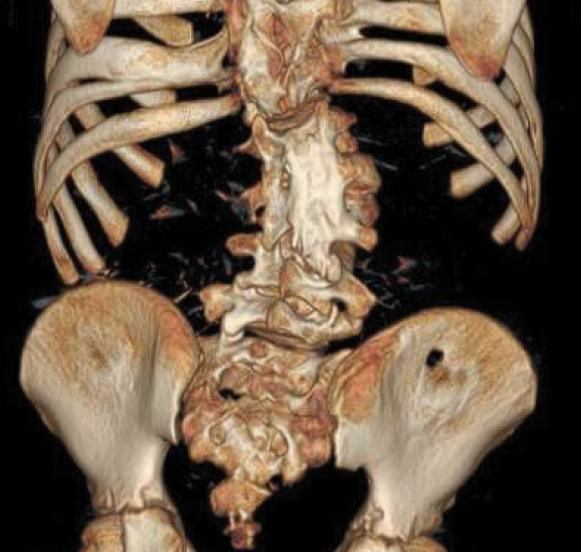 Ortopedie – zobrazovací metody
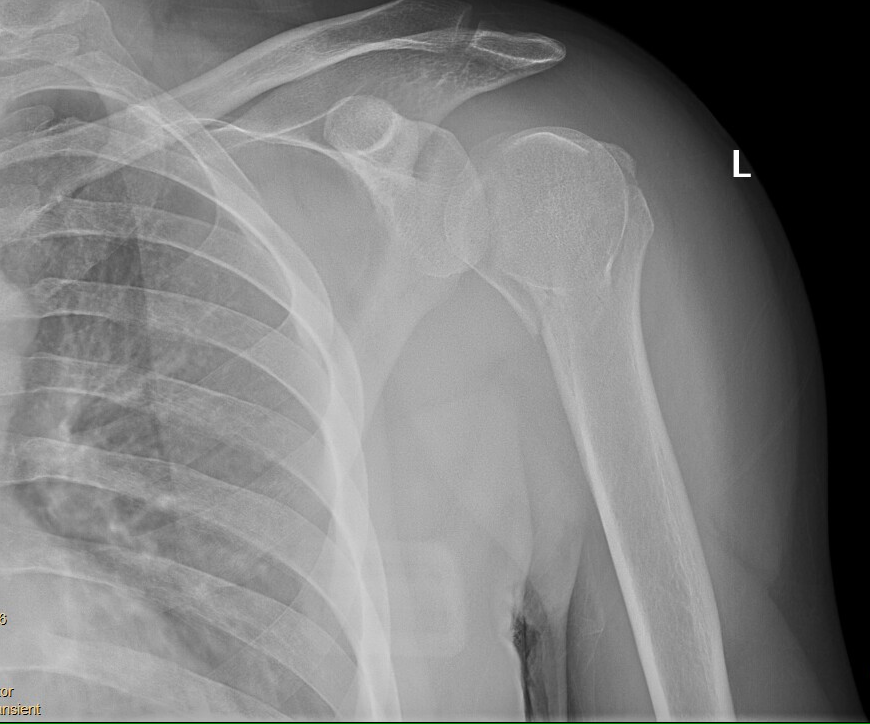 Vlastní zkušenost 
CT 3D rekonstrukce
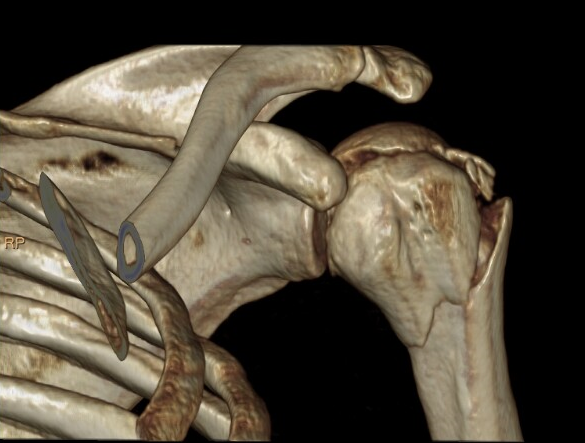 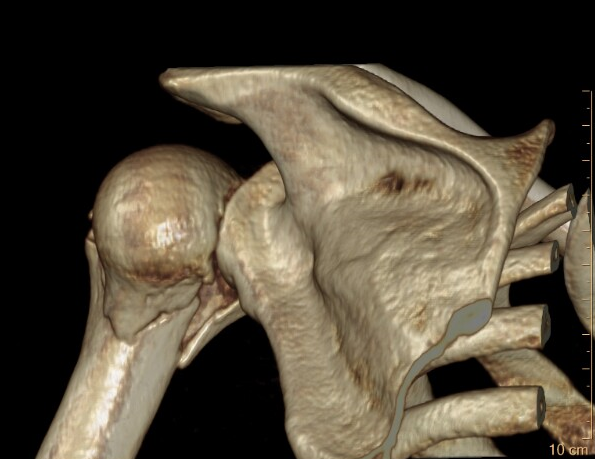 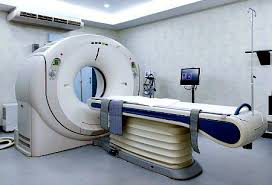 Ortopedie – zobrazovací metody
MRI

Vyšetření měkkých tkání / kostí
Klinické vyšetření + RTG + MRI + neurologie – spondylochirurgie

KI – kardiostimulátor, defibrilátor, magnetické implantáty, 6 týdnů od implantace OS materiálu, klaustrofobie, gravidita,..
Ortopedie – zobrazovací metody
MRI

Vyšetření kloubů – zhodnocení měkkých tkání 
                     intraartikulárně /periartikulárně
                               - menisky, LCA, LCP, postranní vazy

                               - zhodnocení výšky chrupavky, subchondrální kosti
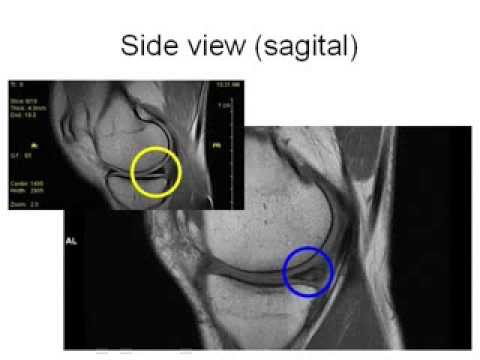 Kazuistika
pacient roč. 1941, bez úrazu, opak serosangvilentní výpotky, 
bolesti nad lat kl. Štěrbinou
RTG – artróza gr. II
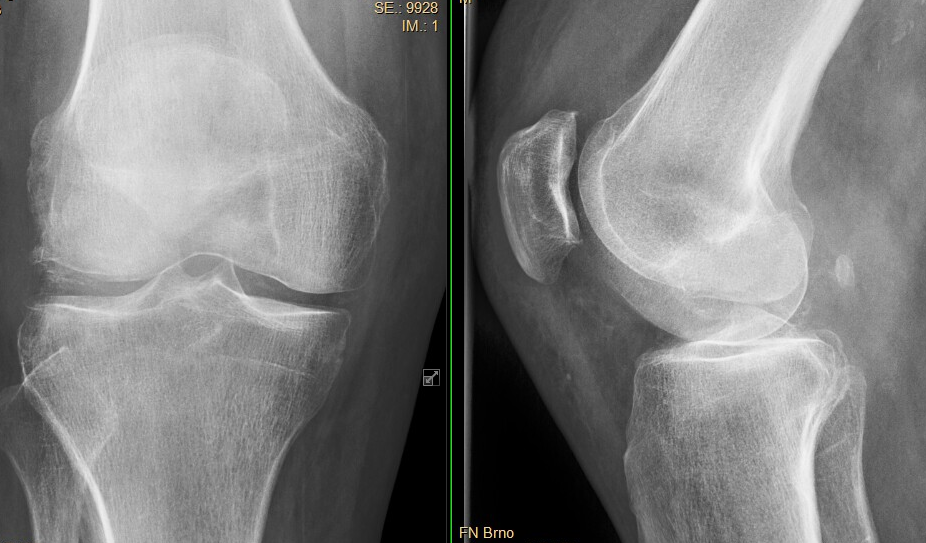 MRI – verifikace nekrózy lat. kondylu femuru - indikováno TEP genus
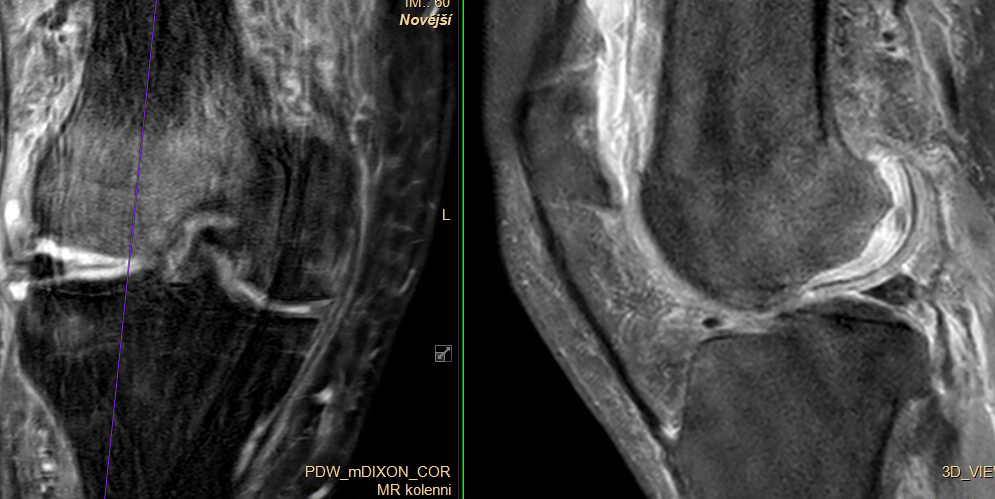 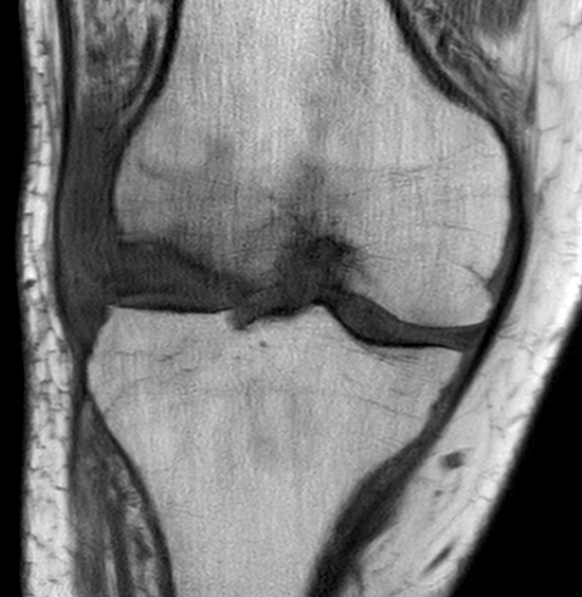 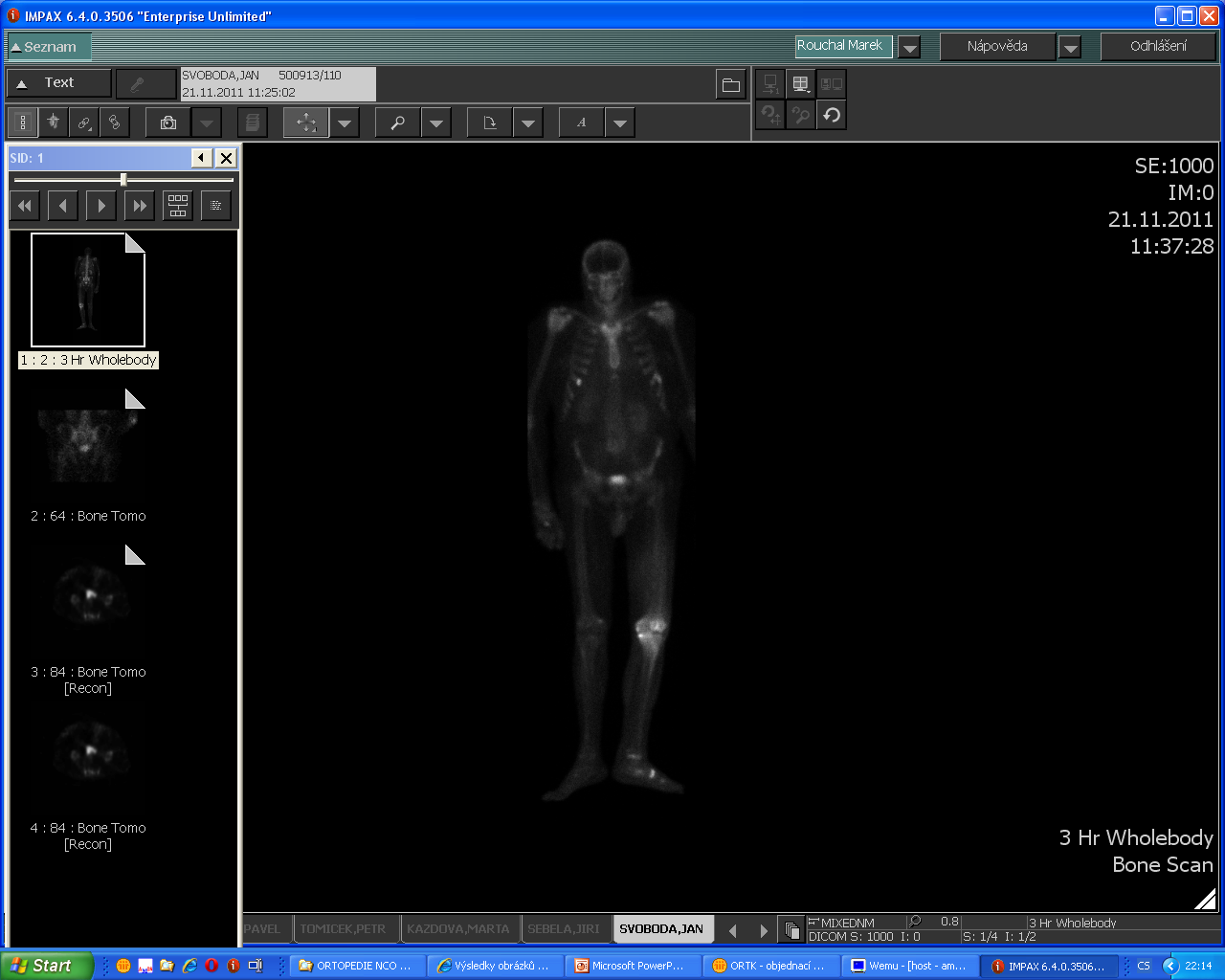 Ortopedie – zobrazovací metody
Scintigrafie, PET, PET–CT, PET–MRI

Zobrazení metabolismu tkání a kostí
Aplikace radionuklidu i.a., i.v.

Vysoká senzitivita!! X  nízká specifita
Dg. Tumory, záněty, infekty, paklouby, zlomeniny
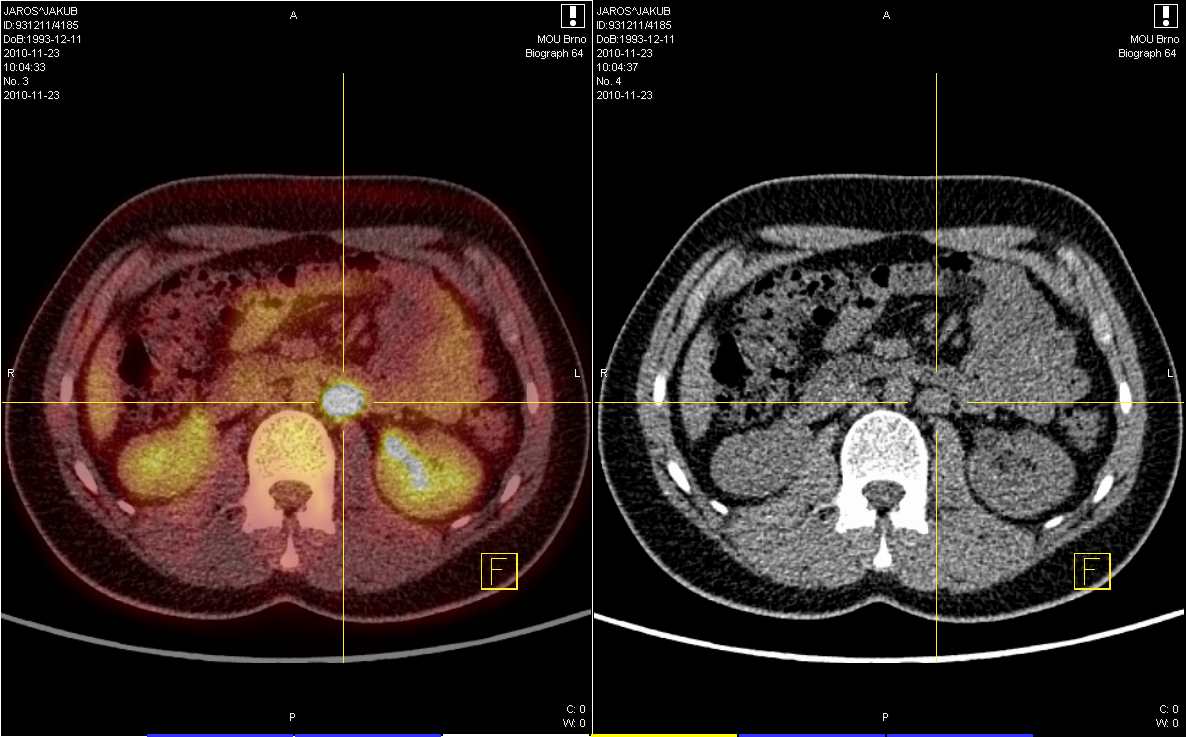 Ortopedie – laboratorní vyšetření
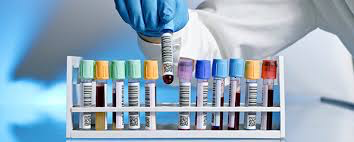 Předoperační vyšetření – vyloučení infekčních 
  fokusů – moč ad bakter, KO, CRP, FW, prokalcitonin

Metabolická onemocnění – kys. Močová / dna

Autoimunitní onemocnění – RF, HLAb 27, anti DNA/RNA Ab
Ortopedie – laboratorní vyšetření
Mikrobiologie, PCR – kultivace a určení patogenů, stanovení citlivosti na ATB
  Artitidy, endoprotetika, osteomyelitidy

Tumory – ALP, LDH - OSA, Bence-Jonesova bílkovina – MM, metabolity katecholaminů /kys. Vanilmandlová/ Ewing SA,..

Specifická vyšetření -  Beta2-tranferin/mozkomíšní mok, synovasure/perioperační infekt,..
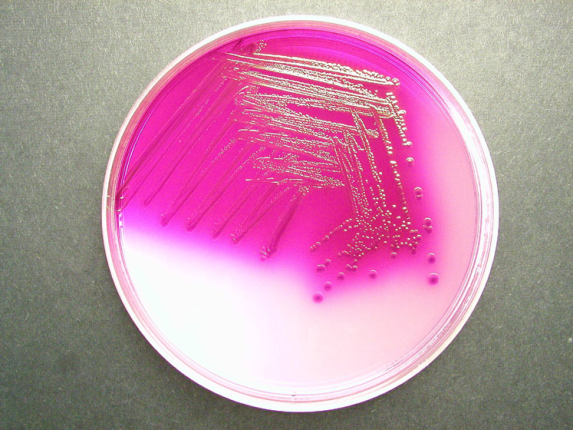 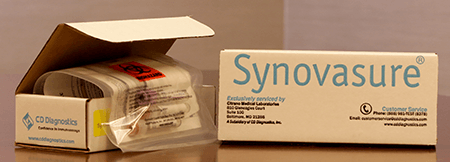 Ortopedie – histologické vyšetření
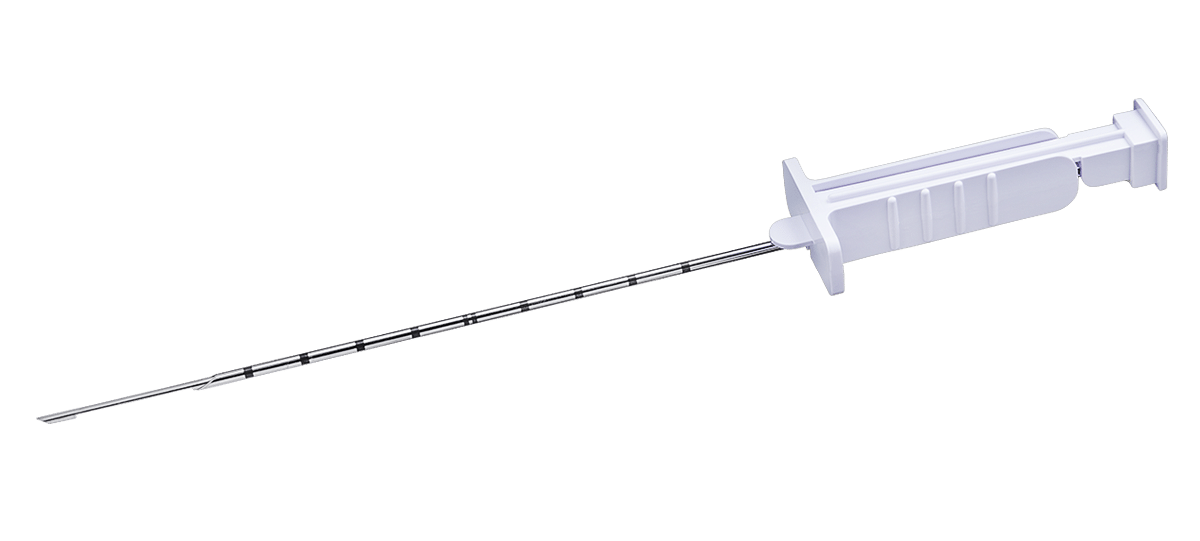 Patologické – anatomické vyšetření bioptického vzorku
Punkční biopsie 1-2mm, bioptický trokar 3-5mm, 
  probatorní excize > 1x1cm, diagnostická/kurativní, 
  reprezentativní vzorek tkáně
Histologická verifikace patologické tkáně / tumoru 
                                                                      - typ tumoru 
                                                                      - origo MTT
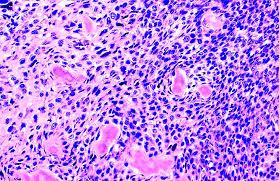 Ortopedie - Take home message
Operační obor řešící patologie muskuloskeletálního postižení 
/ spondylochirurgie, endoprotetika, ASK,../

Anamnéza, klinické vyšetření nezbytné
  +
Paraklinická vyšetření – zobrazovací metody- RTG, UZ, CT, MRI, scintigrafie, PET
                stanovení diagnózy a terapeutického plánu
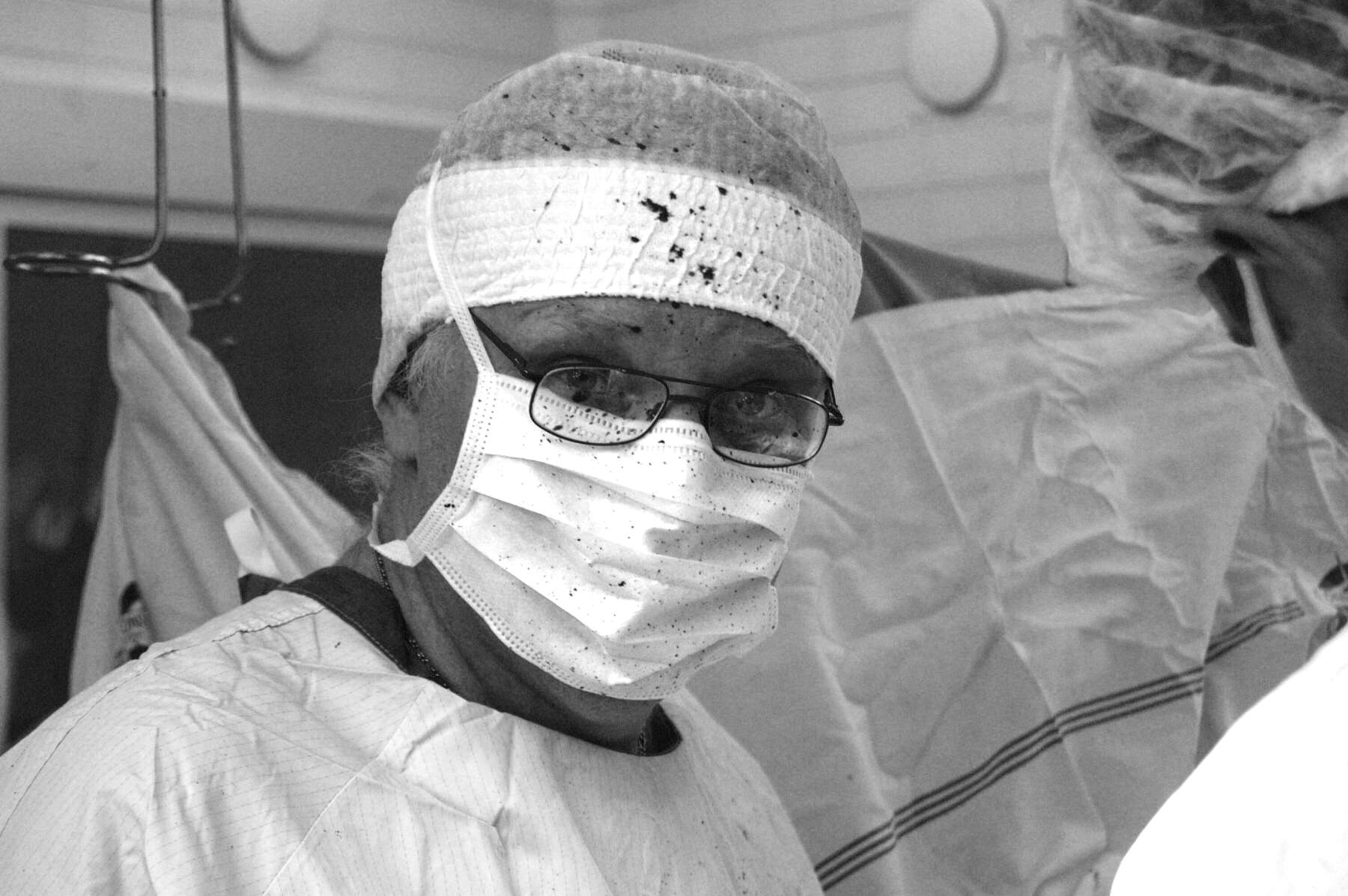 Děkuji za pozornost